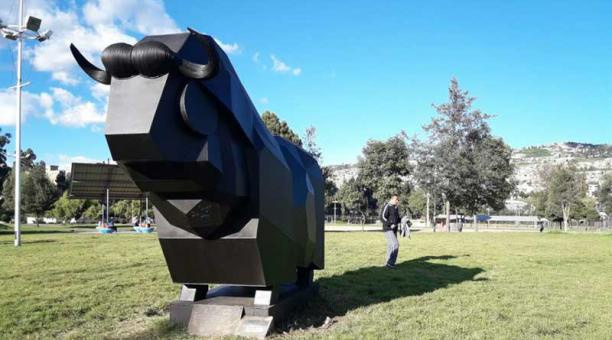 HISTORIA
El parque "La Raya" fue creado aproximadamente en el año 2000, con el cual su primera función era ser un espacio de recreación para sus moradores y ciudadania en general.
MERCEDES PALACIOS
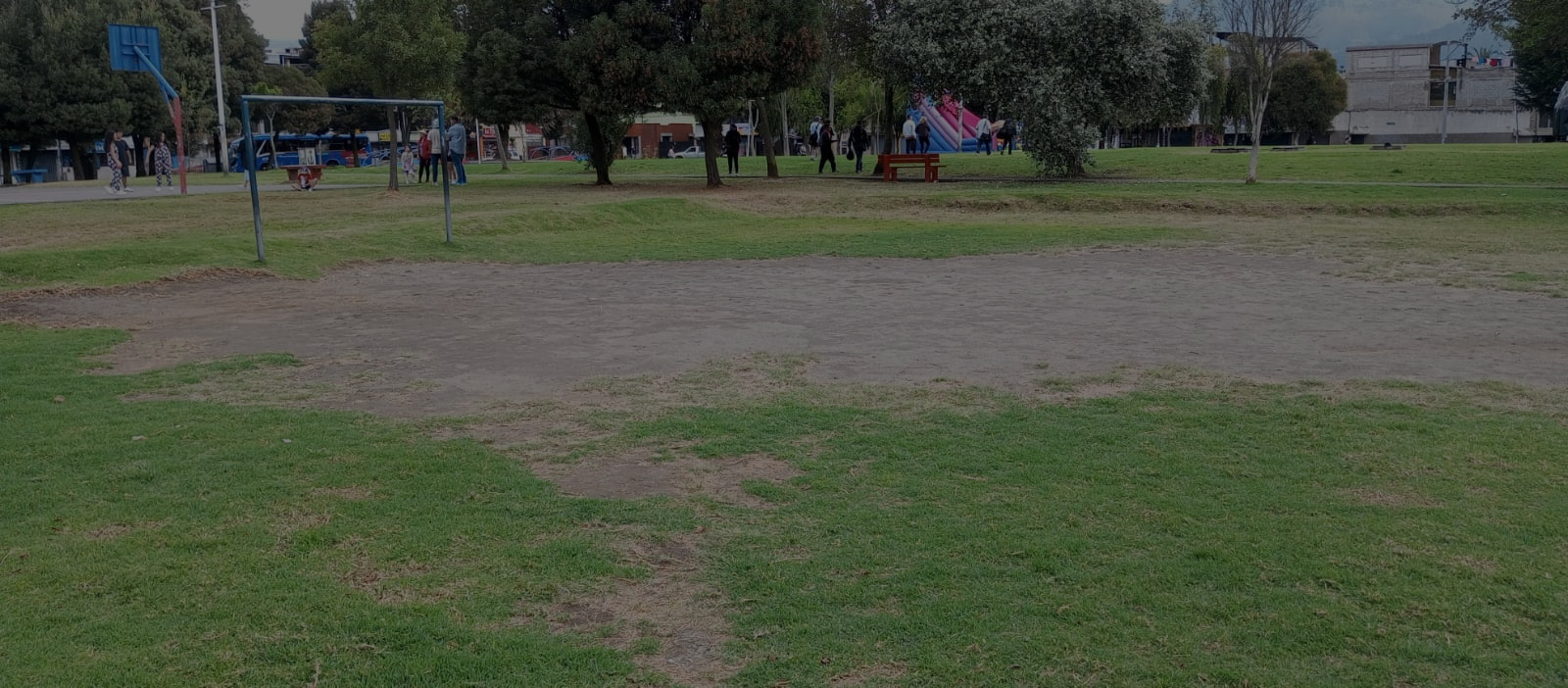 COMITE PRO MEJORAS
"PRIMERO DE MAYO EL CALZADO"
10/07/2023
CANCHAS
INDOR FÚTBOL "PARQUE LINEAL, LA RAYA, EL CALZADO"
PROBLEMÁTICA
DETERIORO Y DESCUIDO DEL PARQUE "LA RAYA" EL CALZADO.
1
2
3
CANCHAS
PANDEMIA
DELINCUENCIA
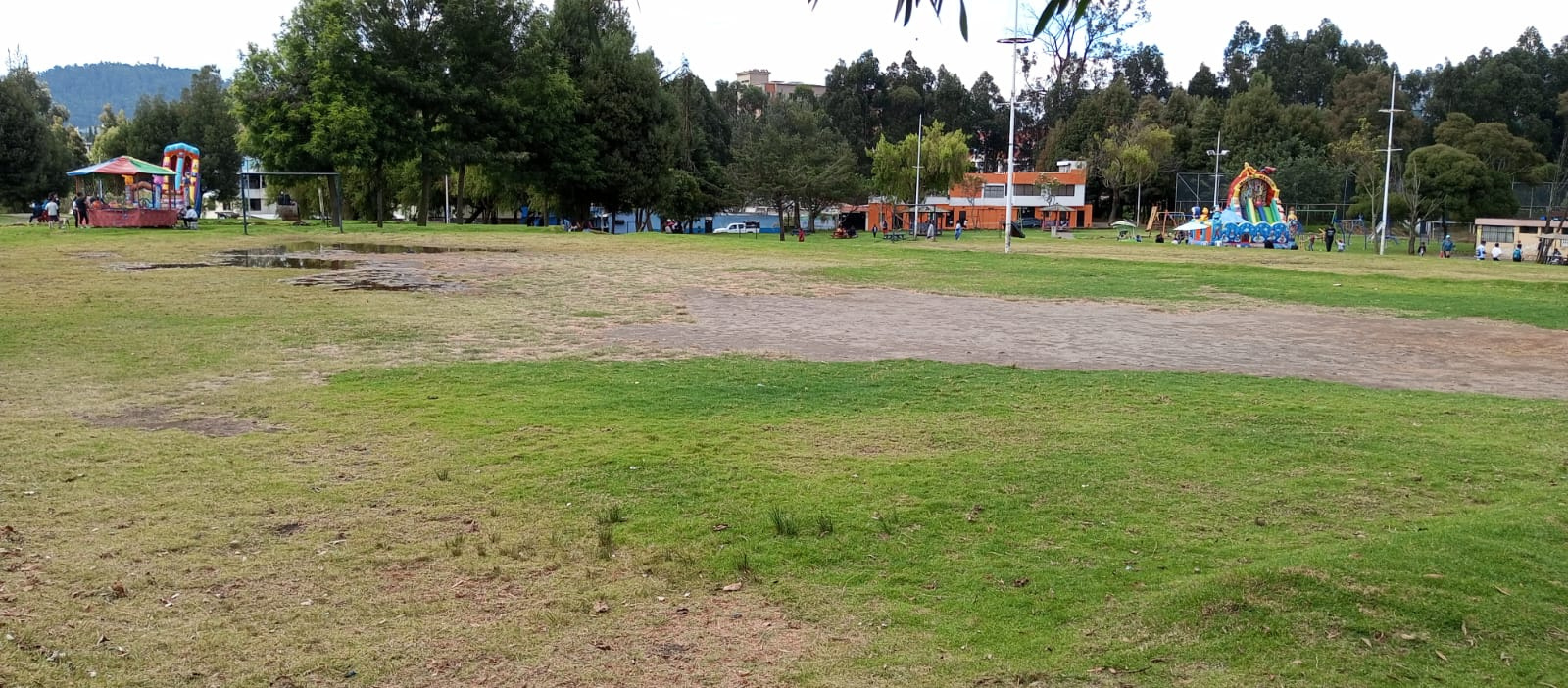 DETERIORO DE CANCHAS
1
Se a logrado observar un descuido sumamente alto, ya que los cambios climáticos y las altas lluvias han producido posos de agua y lodo en el centro de ellas.
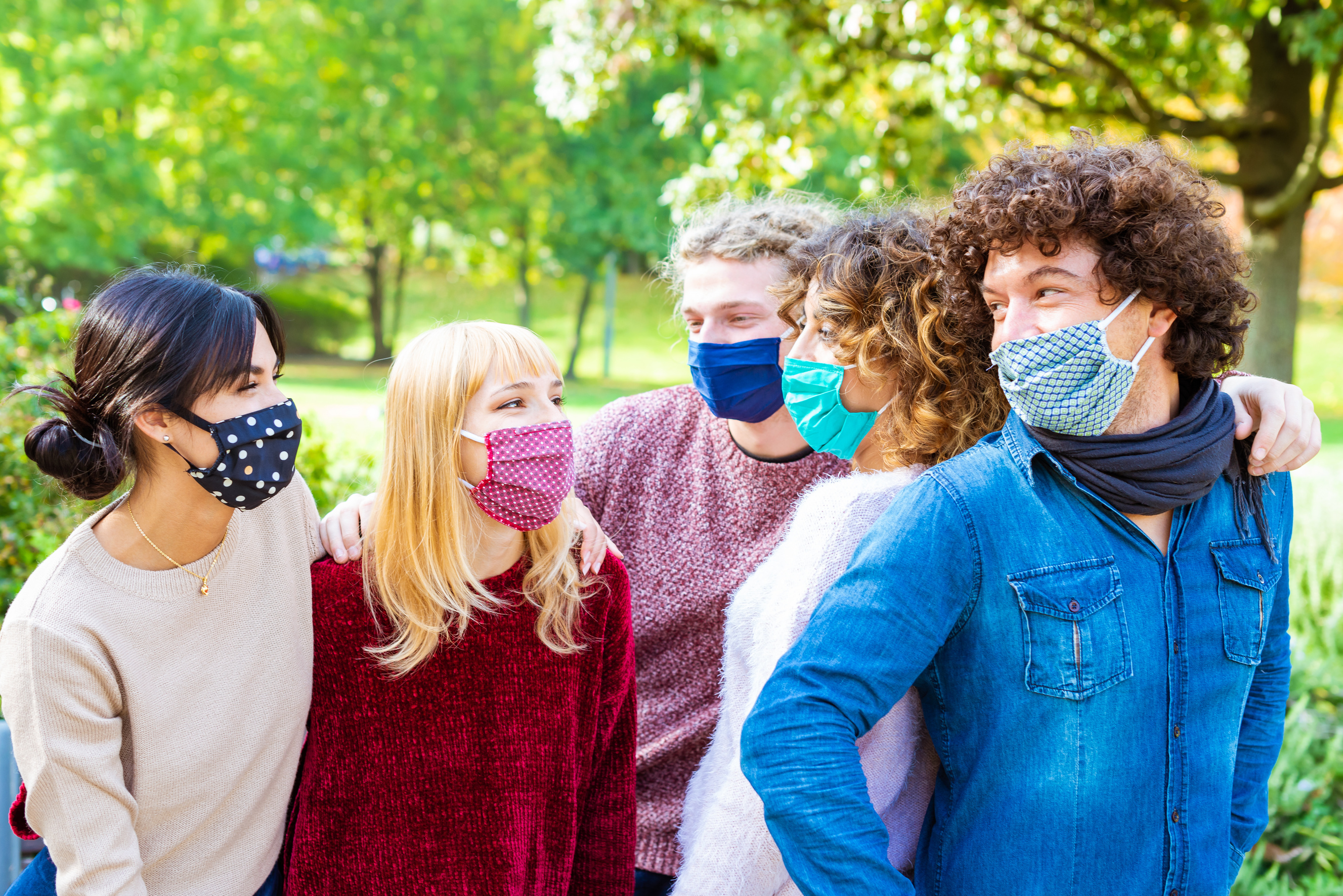 PANDEMIA
2
Debemos tomar en cuenta que desde pandemia se abandono por completo la restauración y mantenimiento de los parques.
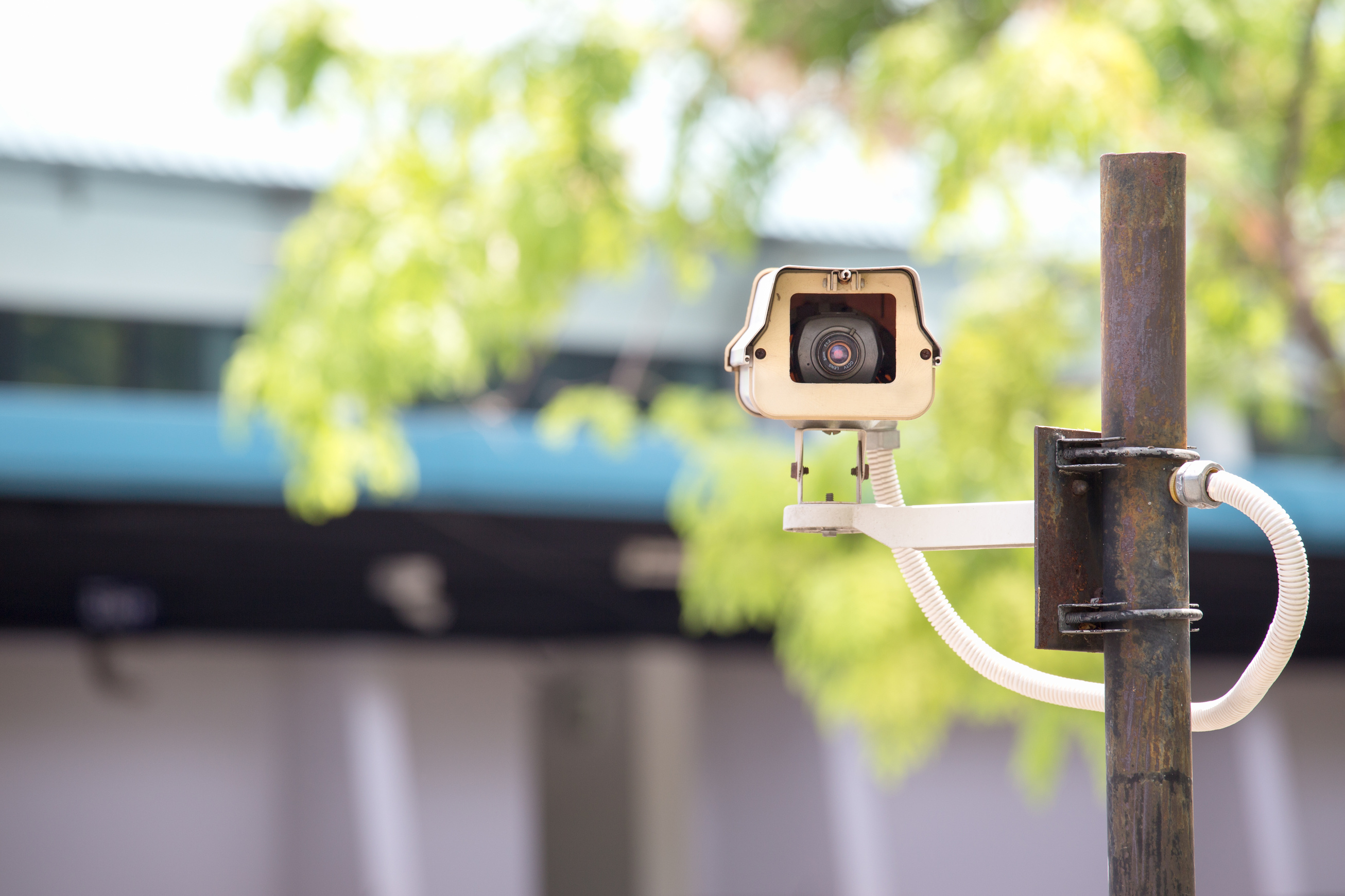 DELINCUENCIA
3
La falta de iluminaria, las canchas deterioradas, el césped largo, estos son los principales factores que producen que el parque se vuelva un lugar abandonado y peligroso.
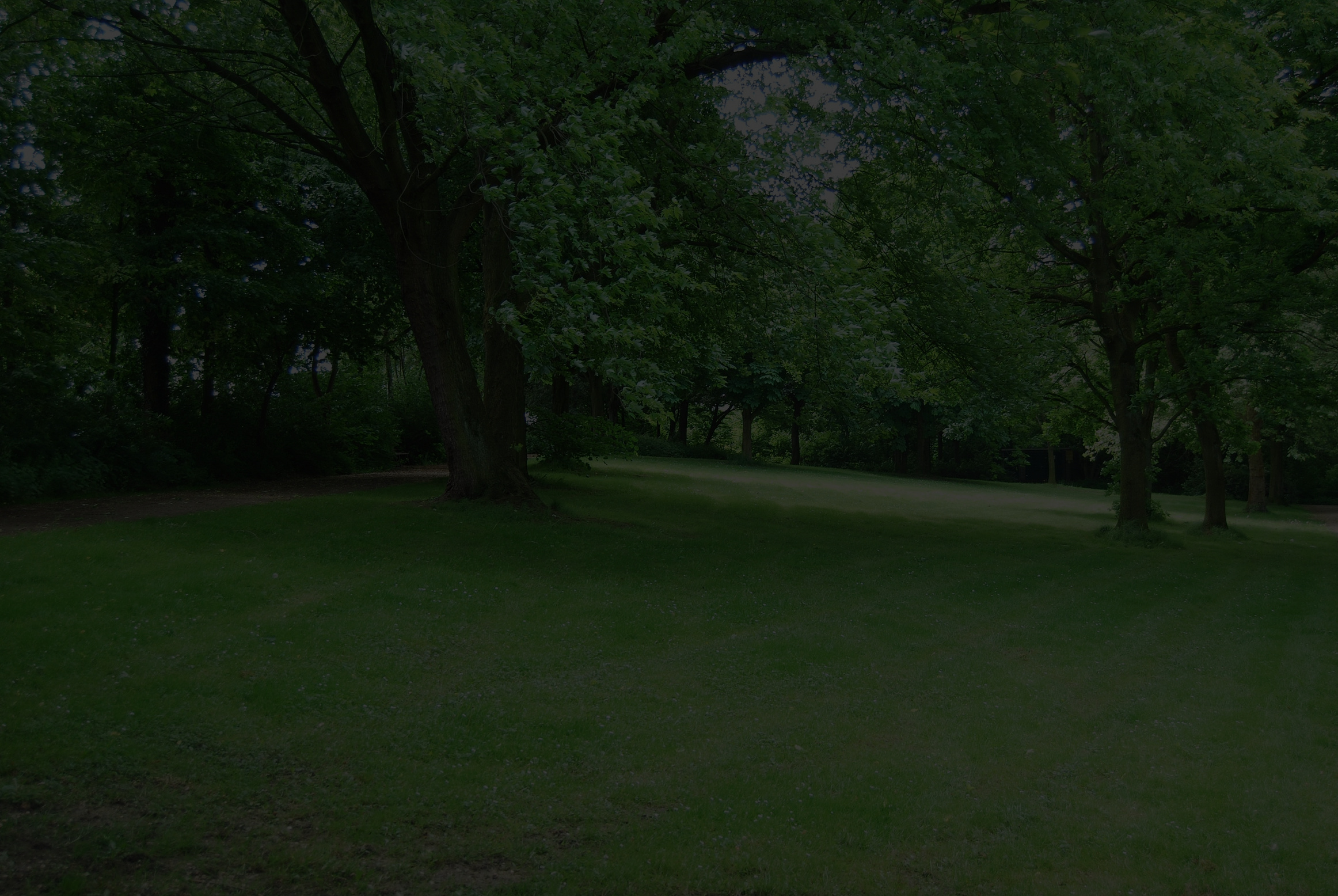 CANCHAS DE INDOR FÚTBOL
1
2
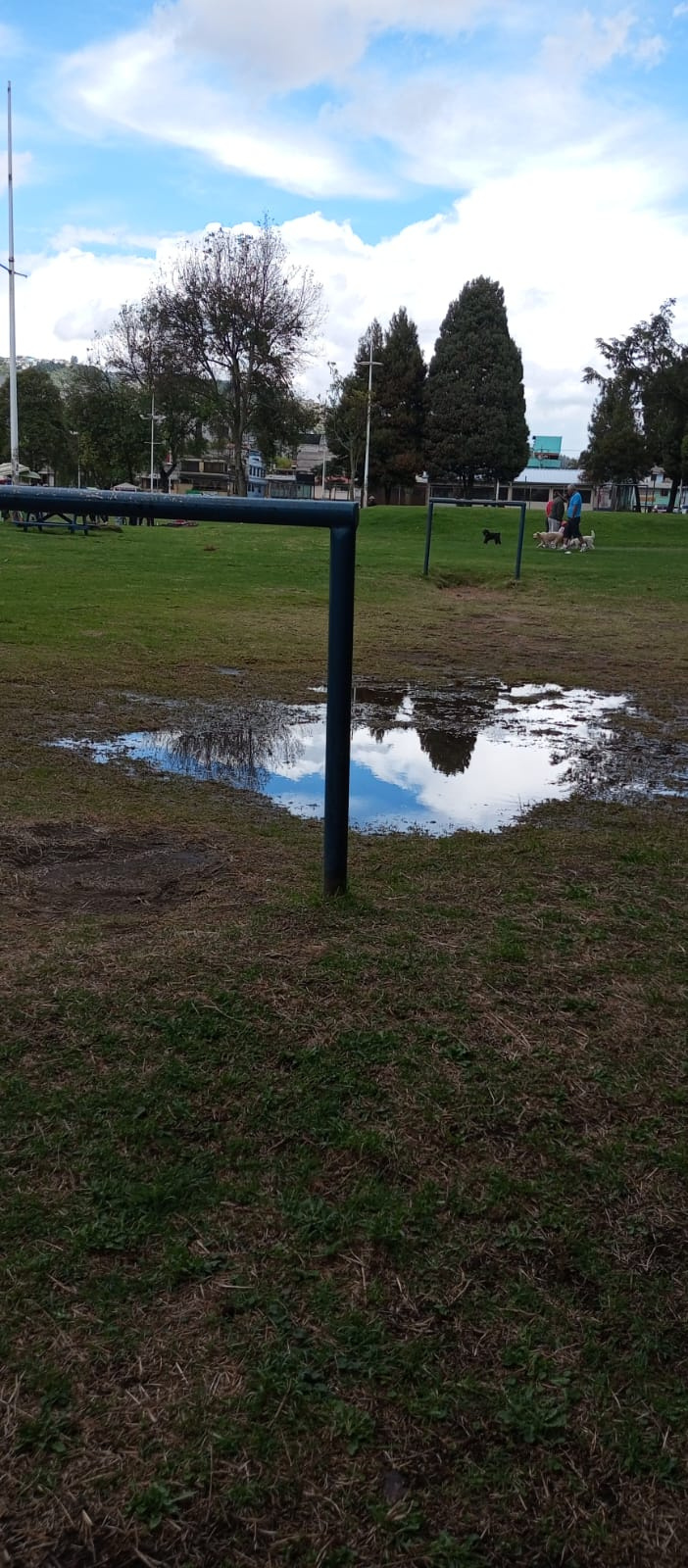 SOLICITO
LA COLOCACIÓN DE CANCHAS SINTÉTICAS
CON SU RESPECTIVA SEGURIDAD PARA EL USO PÚBLICO.